西师大版五年级数学下册
解方程
WWW.PPT818.COM
在括号里填上合适的数
15+9＝3×5+（     ）

2×8－a＝16－（      ）

30÷5＝15×2÷（     ）

24×5＝6×4×（     ）
9
a
5
5
利用学习过的等式的性质去分析，最后还要检查、验算。
等式
方程
请判断下面哪些是方程，哪些不是方程？为什么？
(1)5x＋1=11                             (2)8－3=5
(3)6－x                                     (4)3x＋15<45
(5)2＋3b=4                             (6)18x=36
含有未知数的等式叫做方程。
什么叫方程？
等式和方程有什么关系？
方程一定是等式，
但等式不一定是方程。
口答:(式子中数字符号各表示什么数?)
x
0.7
x=0.7
3.3+      =4
    －2.5=3
0.2      =10
     0.4 =1
x=5.5
5.5
x
x=50
50
x
x=0.4
x
0.4
写出下列各题的等式,并判断那些是方程。
20加上x等于308


a等于2b减去21


12的3倍等于36


3y减去8等于13
方程
20+x＝308
方程
a＝2b－21
等式
12×3＝36
方程
3y－8＝13
X千克
X千克
X千克
X千克
我有多重？
12千克
设每只考拉为xkg。可得方程：
大家能根据图中的数学信息说出等量关系吗？
根据题意，4只考拉质量＝12kg
4x=12
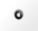 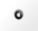 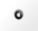 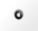 因数与积的关系：
积＝因数×因数
因数＝积÷另一个因数
4  X = 12
因数
因数
积
解：
X=12 ÷4
X=3
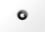 从等式的性质，等式两边都可同时除以4
4x=12
解：
4X÷4=12÷ 4
X=3
求出方程的解的过程叫做解方程
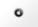 要把解方程写出来，还有一定的格式：
先提行，在左边写下一个“解”字
为了美观，尽量使等号对齐，两边写式子
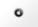 试一试：
求出方程20+x=30
20+x=30
解：
X=30-20
X=10
口头验算后得x＝10是方程20+x＝30的解
反馈练习
X-12=5
0.5x=7.5
x÷12=24
4.5÷x=0.3
想：　原有的重量　－　每袋的重量　x　卖出的袋数　＝　剩下的重量
例１：商店原来有一些饺子粉，每袋５千克，卖出７袋以后，还剩40千克。这个商店原来有多少千克饺子粉？
７袋
５千克
４０千克
Ｘ千克
解：设原有Ｘ千克。

　　Ｘ－5×7＝40
　　　Ｘ－35＝40　
　　　　　Ｘ＝40＋35
　　　　　Ｘ＝75
答：原来有75千克饺子粉。
想：付出的钱数 － ４节电池的钱数 ＝ 找回的钱数
例２：小青买４节五号电池，付出8.5元，找回了０.1元。每节五号电池的价钱是多少元？
0.1元
８.5元
4X元
解：设每节五号电池的价钱是Ｘ元。
　　　　　８.５－４Ｘ＝０.１
　　　　　　　　 ４Ｘ＝８.５－０.１
                 ４Ｘ＝８.４
                   Ｘ＝８.４÷４
　　　　　　　　　 Ｘ＝２.１
答：每节五号电池的价钱是２.１元。
４节电池的钱数 ＋ 找回的钱数 ＝ 付出的钱数
这道题还可以怎样想，能列出其它方程来解吗？
4x+0.1=8.5
    4x=8.5 - 0.1
    4x=8.4
     x=8.4÷4
     x=2.1
４节电池的钱数 ＝ 付出的钱数 － 找回的钱数
4x=8.5 - 0.1
4x=8.4
 x=8.4÷4
 x=2.1
列方程解应用题的特点：
１.用字母表示未知数；
２.根据题目中数量之间的相等关系，列出一个含有未知数的等式（也就是方程），再解出来。
思考：

方程的解与解方程这两个概念
有什么区别？
做一做：
1、x=3是方程5x=15的解吗？x=2呢？
2、解方程，并检验。
20－x=9               5.86＋x=10              5x=80
在加、减、乘、除中:
一个加数=
和－另一个加数
减  数  ＋ 差
被减数  =
被减数  － 差
减数    =
一个因数=
积÷另一个因数
除  数×商
被除数  =
被除数÷商
除数    =
判断：
（1）等式就是方程。                    （     ）
（2）含有未知数的式子叫做方程。        （     ）
（3）方程一定是等式，等式不一定是方程。（     ）
（4）x=0是方程8x=0的解。               （      ）
（5）方程的解和解方程的意义相同。      （      ）
╳
╳
√
√
╳
选择题：
(1)3.3＋x=3.3,方程的解是（          ）
A.  x=6.6        B.  x=0           C.  x=1
(2)5x=0.2，方程的解是（           ）
x=25         B.  x=0.04      C.x=4.8
(3)使方程左右两边相等的未知数的值叫做（       ）
A.方程          B.解方程        C.方程的解
(4)求方程2x=22的解的方法是（          ）
A.  22－2      B.  22×2        C.  2÷22      D.22÷2
B
B
C
D
用线把每个方程与它的解连在一起。
x=4
x=11.5
x=6
x=1
x=16
x=5
16－x=4.5
25x=100
8.5÷x=8.5
x÷1.2=5
x＋24=40
x－2.5=2.5
数学医院。
10x=0
x÷3=3
x－1.5=2.5
解：x=2.5＋1.5=4
解：x=3÷3
        x=1
解：x=0×10
        x=0
╳
╳
╳
谢谢！